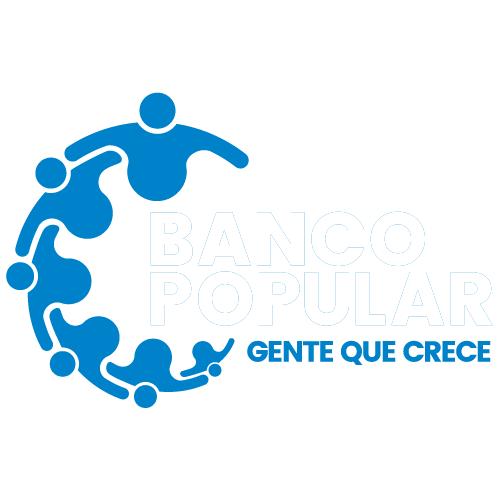 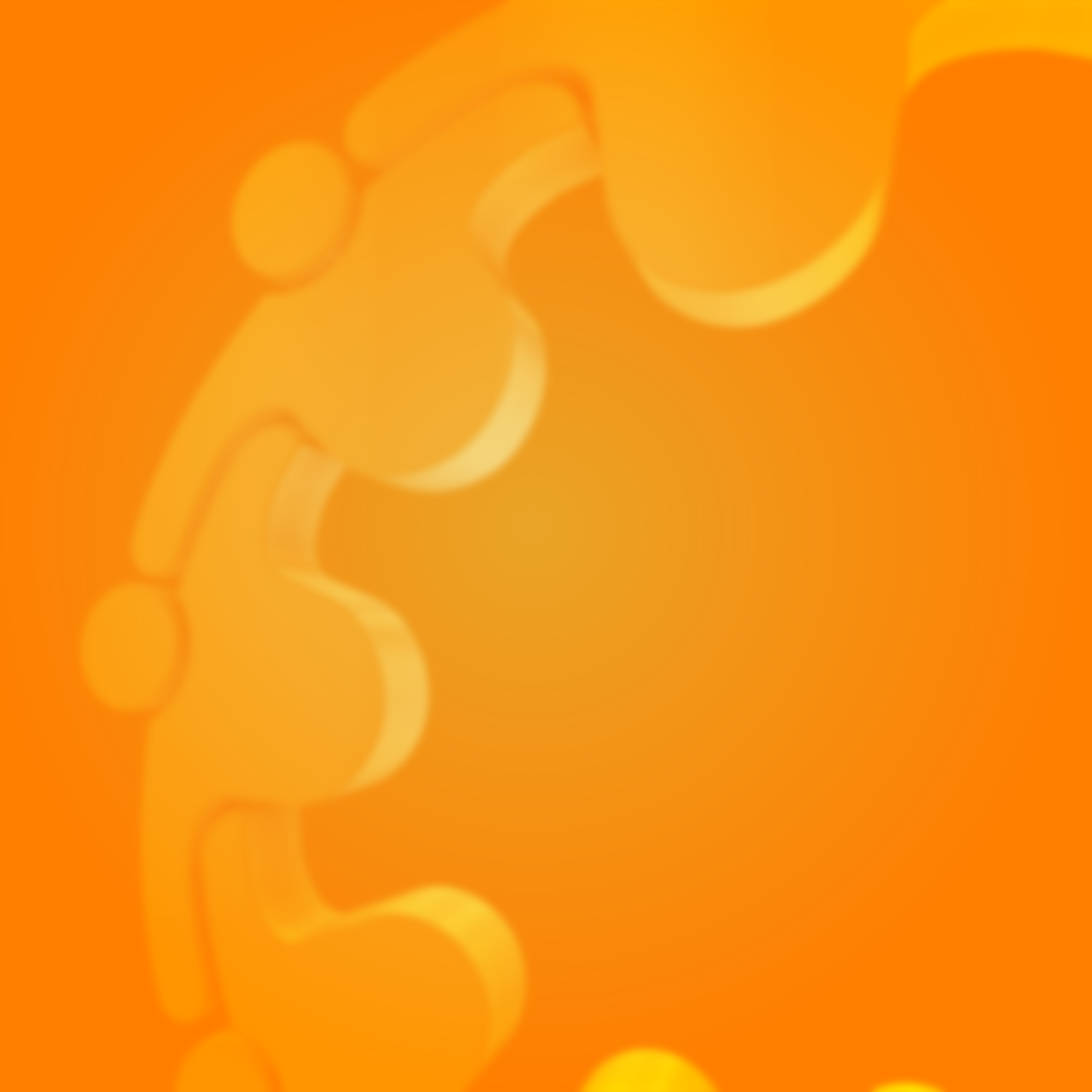 Resumen de Reclamos del mes de Marzo 2025